The Strangers Next Door
J. D. Payne
University Educators for Global Engagement
April 13-14, 2012
Contact Information:J. D. Paynejpayne@sbts.edu@jd_paynewww.jdpayne.orgwww.northamericanmissions.org502-897-4498
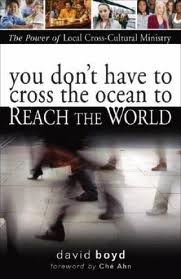 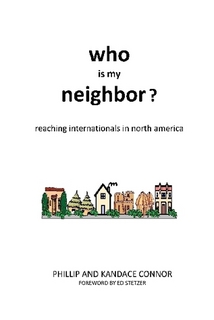 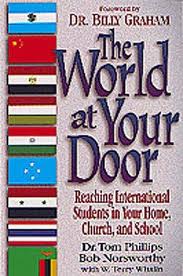 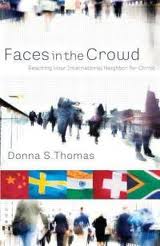 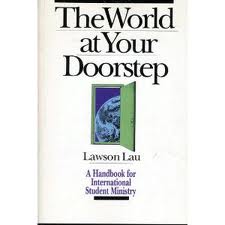 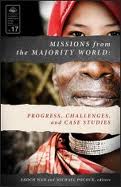 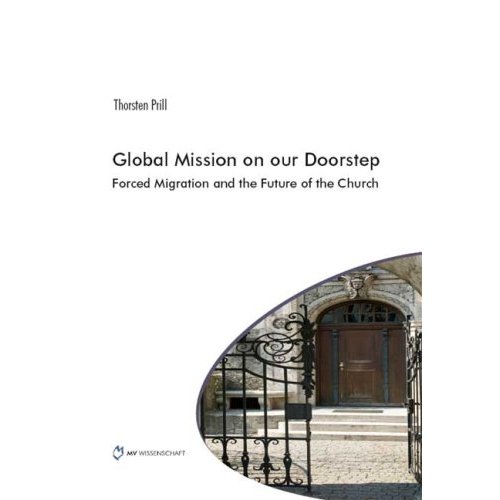 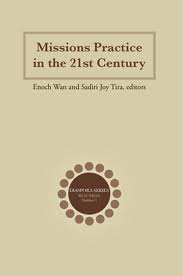 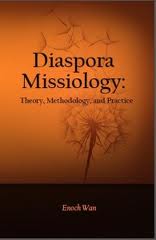 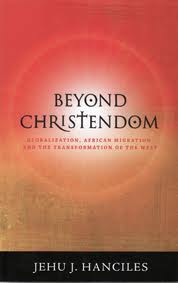 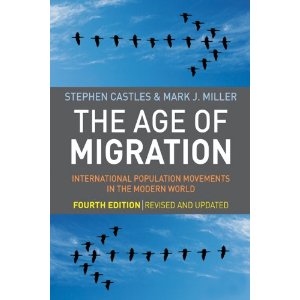 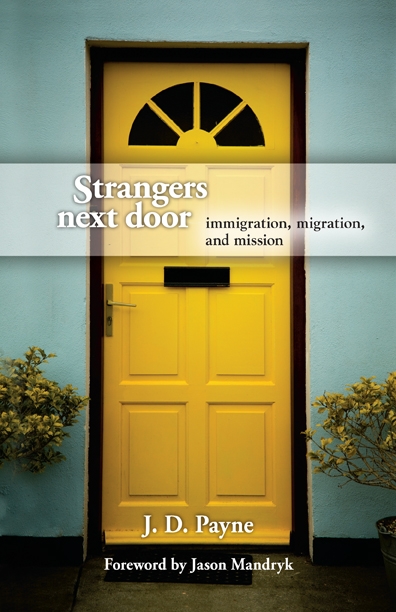 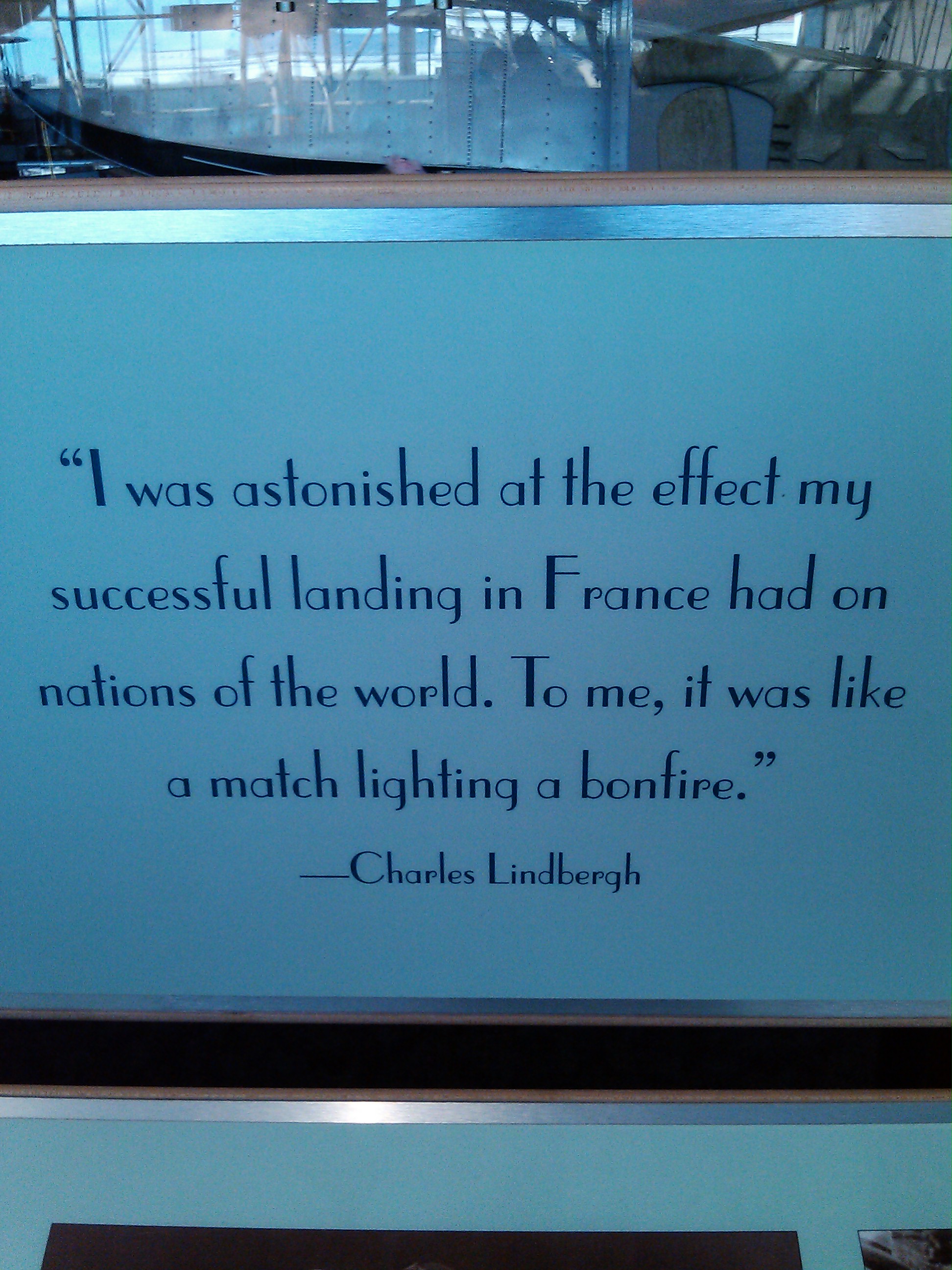 Samuel and Young Cho
3%
214 Million
Terminology
Migration
Migrant
Immigration
Emigration
Refugee
Asylum Seeker
Migration and Kingdom Perspective
The Divine Maestroand the Push-Pull Factors
Migration and Kingdom Perspective
Theological Assumption

Missiological Assumption
[Speaker Notes: Chapter 1  Pg 6-8]
What in the World is God Doing?
The largest nationalities granted British citizenship in 2010 were Indian (29,405), Pakistani (22,054), Filipino (9,429), Bangladeshi (7,966), and Chinese (7,581).The proportions of babies born to mothers from outside the UK recently reached a record high of 24.7%. In the Newham community in east London, the area with the highest proportion of such births exceeded 75% with Pakistan, Poland, and India topping the list for the mothers’ countries of origin.
Are Mr. Singh and Auntie the Strangers Next Door to You?
[Speaker Notes: Chapter 2 page 2]
Global Migration Trends
Between 1990-2010, the more developed countries gained 45 million international migrants, an increase of 55%.

By 2010, Europe hosted almost 70 million international migrants, 1/3 of the global total. Asia hosted 61 million.  Northern America hosted 50 million.
Global Migration Trends
The increase of migrant stock between 2000-2010 was the highest in Northern America (24%), Europe (21%), and Oceania (20%).

Between 2000-2010, nine countries gained over a million international migrants:  United States (8.0 million), Spain (4.6 million), Italy (2.3 million), Saudi Arabia (2.2 million), the United Kingdom (1.7 million), Canada (1.6 million), the Syrian Arab Republic (1.3 million), Jordan (1 million), and the United Arab Emirates (1 million).
Global Migration Trends
In 2010, Asia hosted 10.9 million refugees, making up 66% of the global number of refugees. Africa with 2.6 million (16% of the global population); Europe with 1.6 million refugees (10%); Northern America with 730,000 refugees, and Latin America and the Caribbean hosting 530,000 refugees.

In 2005, countries with at least 20 million inhabitants where international migrants constituted high proportions of the population included Australia (20%), Canada (19%), France (11%), Germany (12%), Saudi Arabia (26%), Spain (11% ), Ukraine (15%), and the United States (13%).
Global Migration Trends
Between 2000-2007, the number of international students more than doubled to over 2 million.  The main destination countries were the United States, the United Kingdom, Germany, France and Australia.  The greatest percent increases occurred in New Zealand, Korea, the Netherlands, Greece, Spain, Italy, and Ireland.

In 2010, migrants comprised 14.2% of the total population of North America and 12.4% of Western Europe.
Global Migration Trends
In 2010, migrants comprised 22% of the total population in Australia, 21.3% of Canada, 13.5% of the United States, 10.4% of the United Kingdom

By 2017, 1 Canadian in 5 could be a visible minority person.
The UNHCR noted that in 2010:
There were 10.55 million refugees

There were 14.7 million internally displaced persons

There were 837,500 asylum seekers
The UNHCR noted that in 2010:
Pakistan hosted the largest number of refugees (1.9 million), followed by the Islamic Republic of Iran (1.1 million), the Syrian Arab Republic (1 million), and Germany (594,000)

Developing countries hosted 80% of the global refugee population
The UNHCR noted that in 2010:
Asia had 54% of the global refugee population, followed by Africa (23%), Europe (15%), and North America (4%)

Afghanistan was the largest country of origin of refugees (3 million), followed by Iraq (1.7 million), Somalia (770,000), the Democratic Republic of the Congo (477,000), and Myanmar (416,000)
The UNHCR noted that in 2010:
Among the top Western refugee hosting countries, Germany hosted 594,300 refugees, followed by the United States (264,600) and the United Kingdom (238,100) 

The countries resettling the most refugees were the United States (71,400), Canada (12,100), Australia (8,500), Sweden (1,800), and Norway (1,100)
The UNHCR noted that in 2010:
The most sought-after destination for asylum-seekers was South Africa, followed by the United States, France, Germany, and Sweden

Refugee and asylum-seekers were more often established in urban contexts

Among refugees and people in refugee-like situations, children comprised 44% of the population
2010 Refugee Arrivals to the U. S. by Country of Nationality
Countries with the Highest Numbers of International Migrants, 2005
Countries with the Highest Numbers of International Migrants, 2010
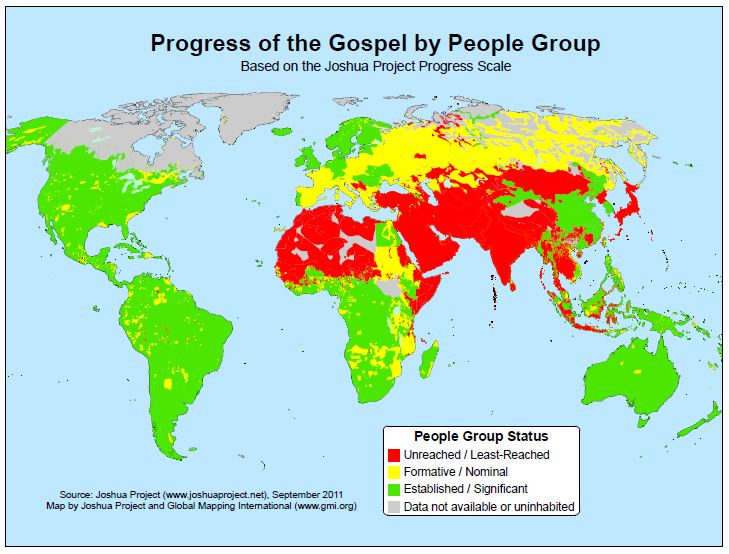 [Speaker Notes: Source: Joshua Project]
The Strangers Next Door are from Where?
Top Places of Origin, International Students in the United States
The World’s Unreached in the West
World’s Peoples
Global People Groups:  11,642

Unreached People Groups: 6,734
“Unreached”?
Mejra
Source: Global Research, IMB
Jay
How Many UPGs in the West?
How Many UPGs in the United States and Canada?
Countries with the Largest Numbers of UPGs
[Speaker Notes: Source: Global Research]
The Strangers Next Door
J. D. Payne
University Educators for Global Engagement
April 13-14, 2012